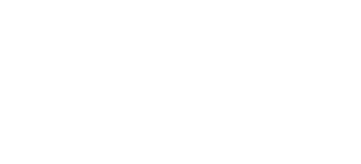 Authentic no-exam assessment for student well-being
Workshop on Assessment and Wellbeing,
Greenwich 2024
MESH Research Group

Dr Brendan Masterson
Dr Alison Megeney
Dr Nick Sharples
Dr Matthew Jones
Dr Snezana Lawrence
Maths at Middlesex
BSc Mathsand Data Science
BSc Maths
BSc Mathswith Computing
MSc FinancialMaths
MSc AppliedStatistics
2014 – BSc Maths and PG provision launched.
2016 – BSc Maths with Computing launched.
	
	Exams, in-class tests and coursework.
	Some non-traditional modules with non-traditional assessment
		“Problem Solving Methods” – 30 credits at level 5
		“Communicating Mathematics – 15 credits at level 6

2021 – Maths team remove exams from all maths modules.
	(Planned in early 2019 – pre-covid).
	“Authentic” assessment in traditional modules e.g. Analysis

2022 – University removes exams from all modules.

2022 – BSc Maths and Data Science launched.
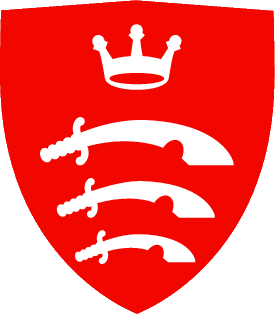 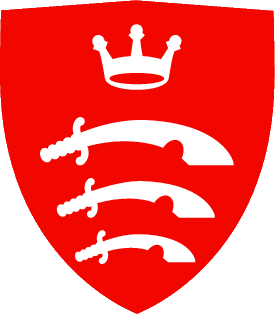 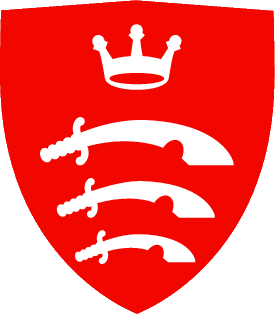 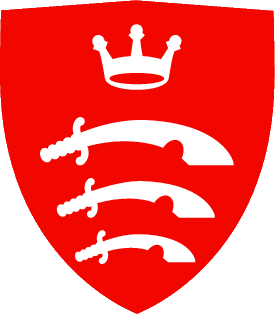 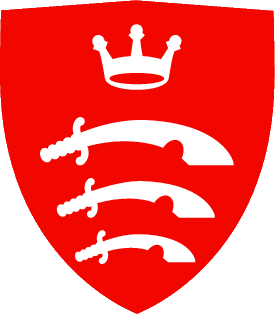 Our students
The demographics of the MDX students have particular challenges:

60.6% of Full-Time Undergraduates are from IMD quintile 1 or 2*
41.2% were eligible for free school meals*
Digital poverty presents a significant obstacle to success for our students.
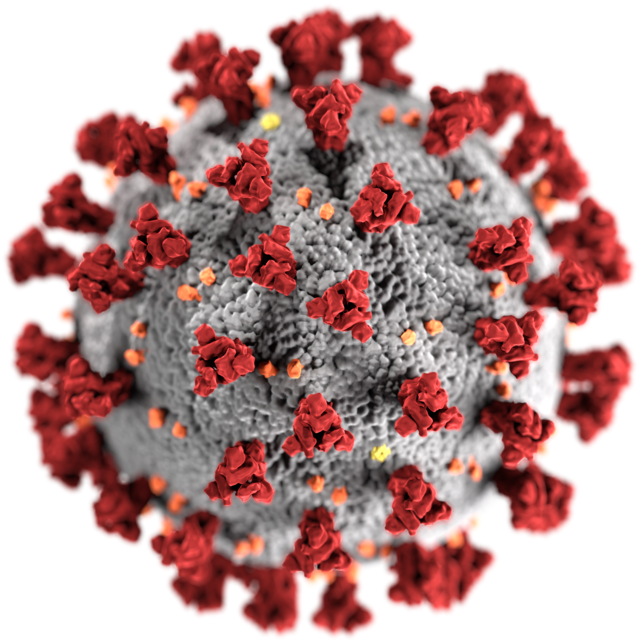 Covid-19 forced us to address this.
*latest OFS 2021-22 access and participation data
New approach to assessment
Focus more on continuous “authentic” assessment and learning.

Employability skills:
Communication
Creativity
Problem-solving
Collaboration
Reflection
Industry tools
Authentic assessment: output appropriate for professional roles
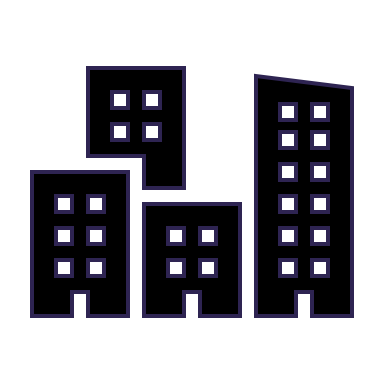 Authentic problems: input appropriate for professional roles
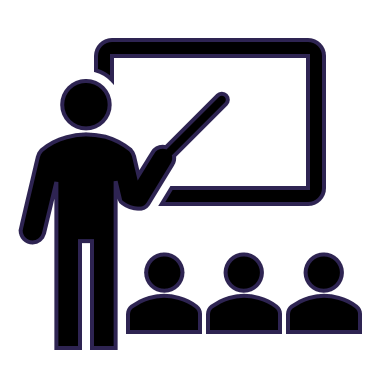 French et al. 2023
Exam Systematic Review
French, S., Dickerson, A., & Mulder, R. A. (2023). A review of the benefits and drawbacks of high-stakes final examinations in higher education. Higher Education, 1-26.
Systematic review of 122 pedagogy papers.
“We find that relatively few of the perceived academic benefits of high-stakes examinations have a strong evidence base...

By contrast, there is substantial evidence for pedagogical drawbacks of high-stakes summative examinations.”
French et al. 2023
Exam Benefits?
Memory recall and knowledge retention:
“while there is evidence that testing may assist with knowledge retention, high-stakes summative examinations are ultimately ill-suited to deliver benefits of test enhanced learning”
Validity and reliability:
“the same examinee may perform differently on an examination because of their psychological or physical health, the conditions of the examination space, or their familiarity with the test items selected for the exam”
Academic integrity and contract cheating:
“in McCabe’s (2005) study of 64,000 North American university students, over one-third admitted to some form of exam cheating.”
French et al. 2023
EXAMS and Well-Being
Physiological stress is higher during exam periods.
Students self-report higher levels of anxiety during examination periods.
Negative mental health impacts (when exams are overtly competitive): shame, low self-esteem, and suicidal ideation, especially in female students.

But students with exam anxiety are more likely to have lower self-esteem and less sleep, which affects exam performance.

There are cultural and genetic factors that exacerbate exam stress – students are affected unequally.

Exam stress may drive students to adopt surface rather than deep approaches to learning.
Extrinsic motivation is increased.
Intrinsic motivation is decreased.
“high-stake examinations undoubtedly motivate students to invest time and prepare for the assessment, the nature of this investment is often geared towards maximising grades rather than learning, and at odds with demonstration of high-order thinking and skills.”
French et al. 2023
EXAM Equity
There are known differentials in
gender
socio-economic status
race and ethnicity
disability

“compelling evidence that examinations can disadvantage marginalized groups and contribute to academic inequity”
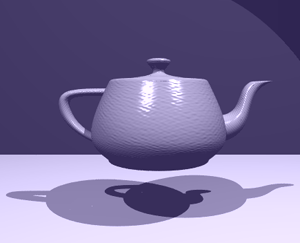 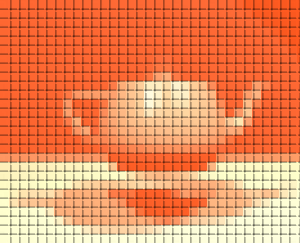 TechnologyEnhancedAssessment:ProvidingOptionsToStudents
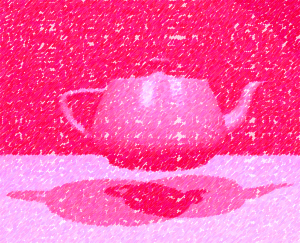 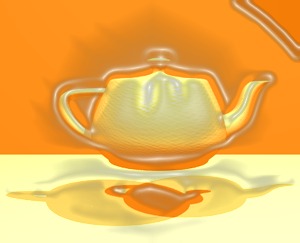 The Utah teapot
TEAPOTS
Student choice in assessment:
MSO3130 Brief 2 Mathematics Engagement

The brief
This communication brief requires you to develop an activity or resource that could be used to promote, or engage people with, mathematics.

This can be done either by 
a short mathematics activity with feedback sheet, 
a blog (1000 - 2000 words or multimedia equivalent), or
a short video  (2.5 – 4 minutes).

The activity or video must link clearly with a mathematical concept or problem and be suitable to be used to engage people with mathematics.
Communicating mathematics
15 credits, level 6 from 2016:
Differentiated uptake: digital poverty
I just wanted to let you know that I've gotten my graduate job as a data analyst! Specifically, they were impressed with my communicating mathematics project.
Real and Complex Analysis
30 credits, level 6 from 2021:
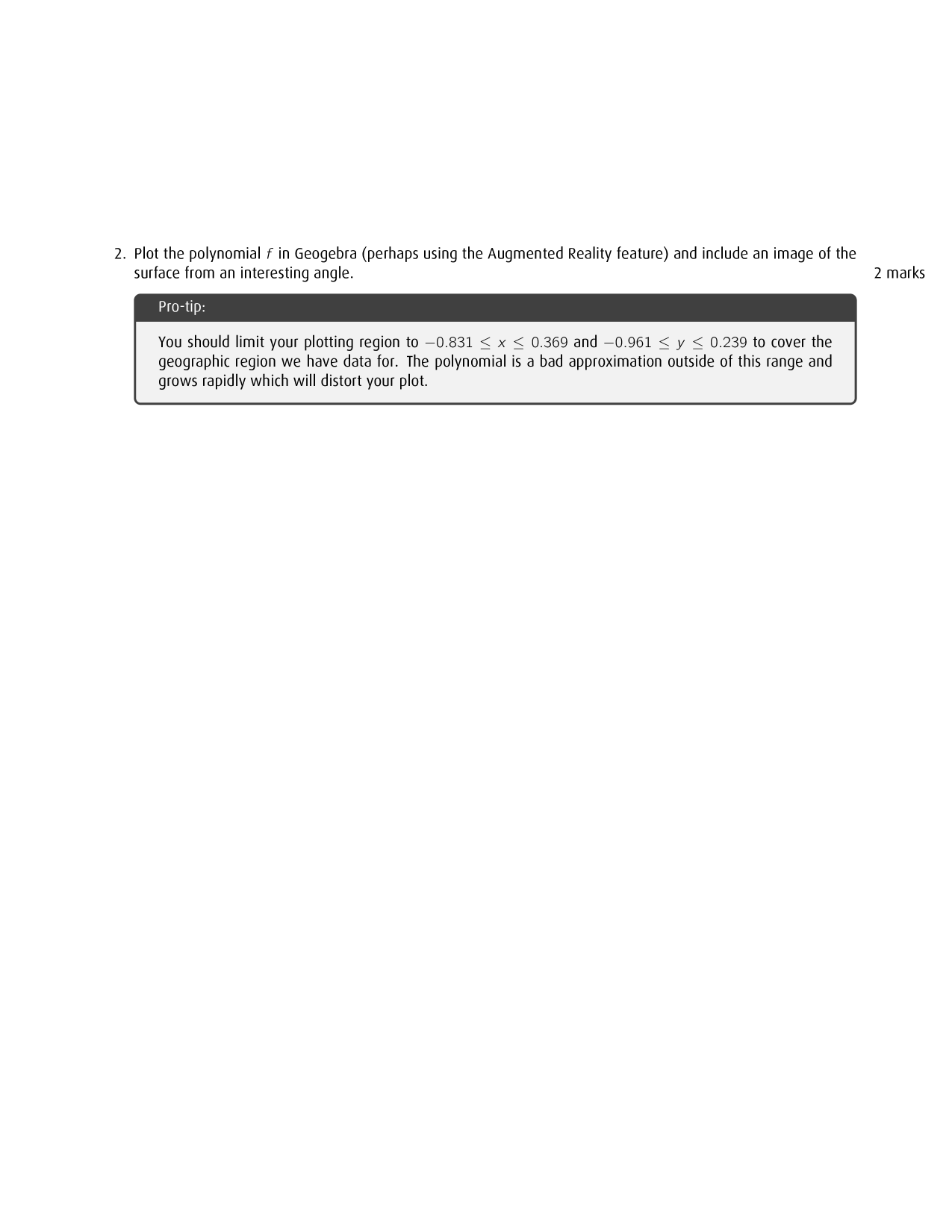 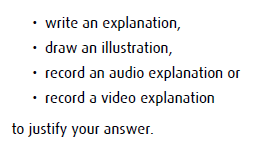 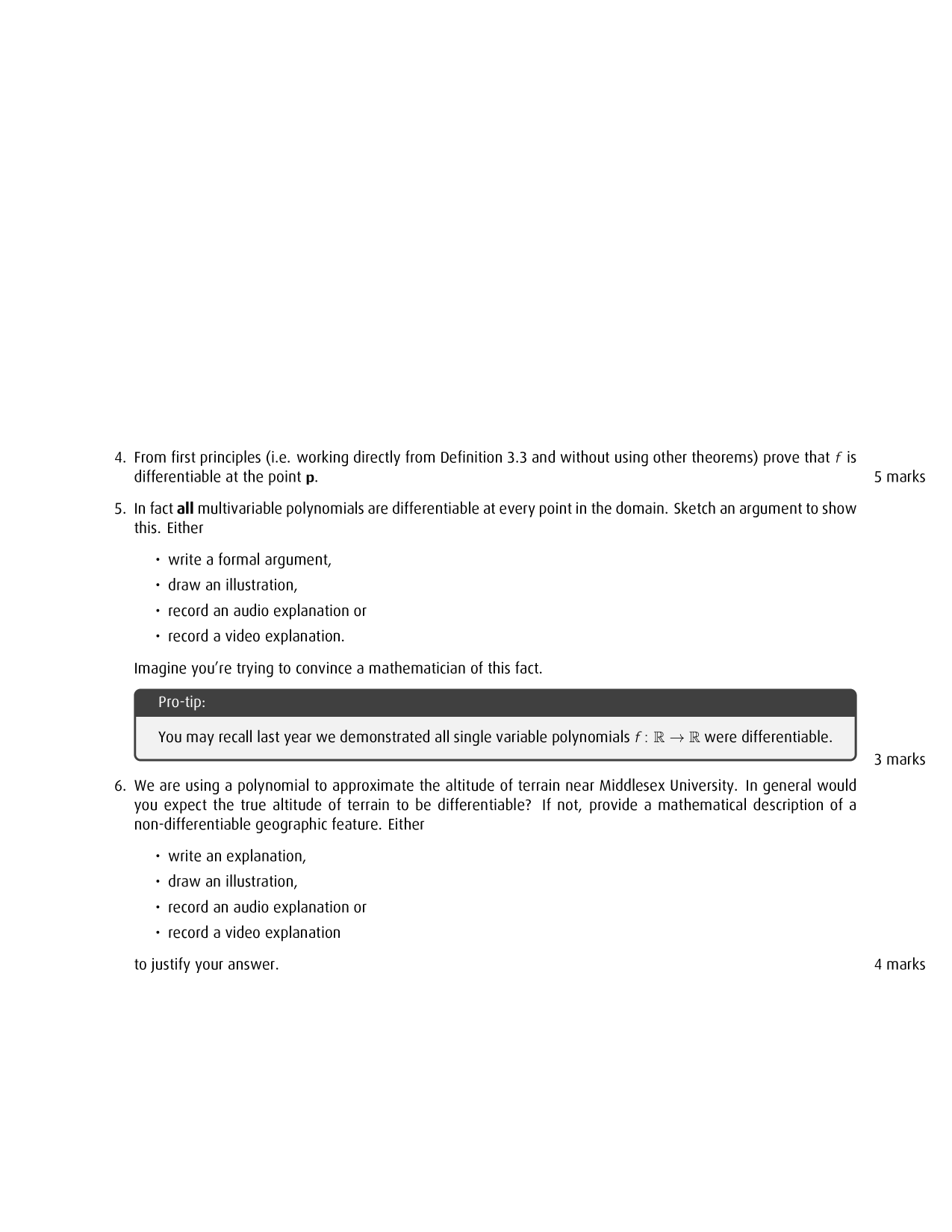 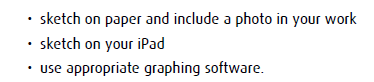 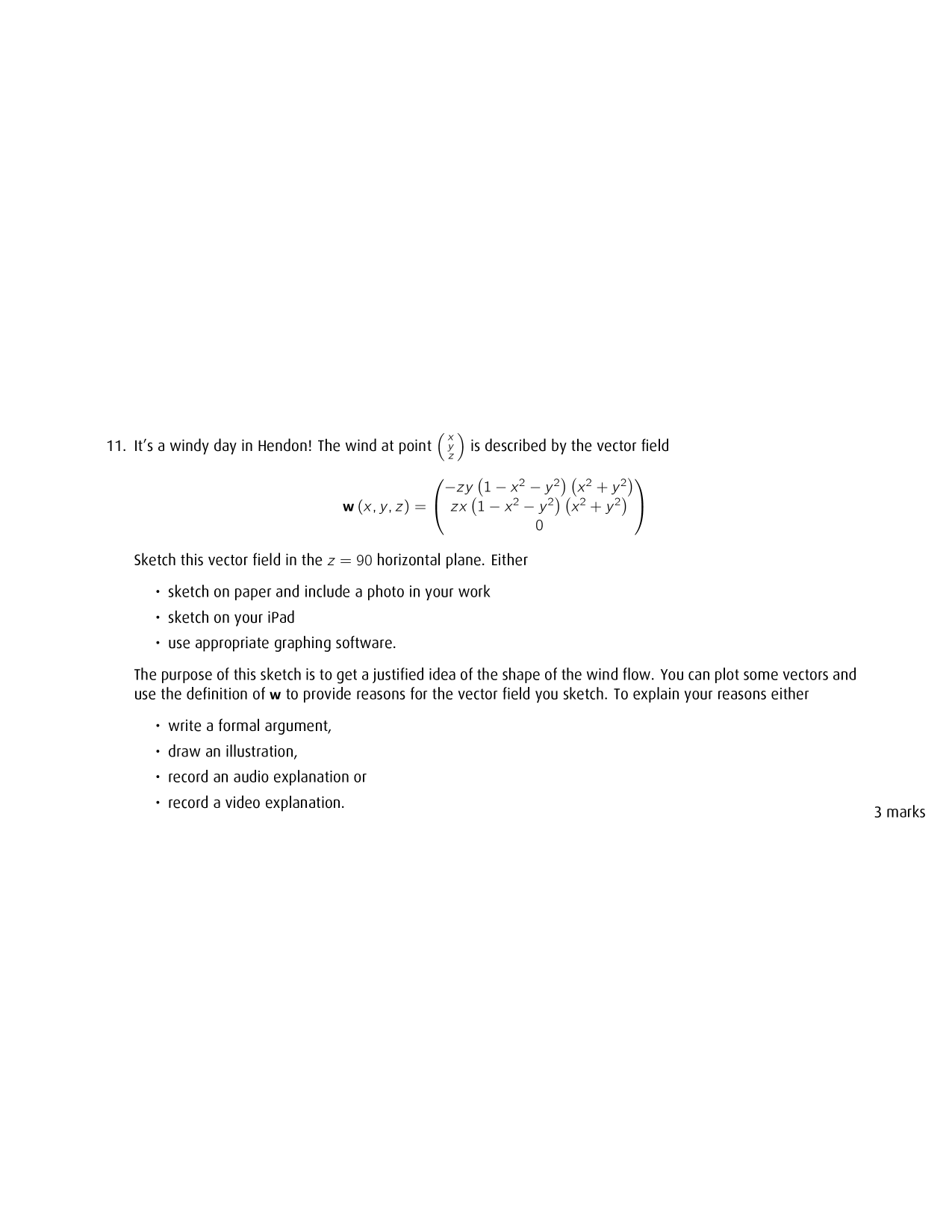 Teapots project
Small internal grant to evaluate the provision of student choice in assessment.
Questionnaires and focus groups:
Were students aware of choices?

How did they make choices?

What were their attitudes towards different assessment modes?

Where are the obstacles in completing coursework?
May 2022
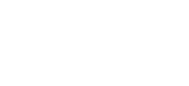 If we had oral assignments… it will help us to go through the real world and not [be] scared of communication and [putting our] opinion out there.
Coursework is one of the best parts… more practical.
Presentations should be a big part of the curriculum [to develop] confidence of public speaking and presenting.
because you can pick a book [or YouTube] and see beyond the teachers, and what [is taught] in lessons… I prefer something you can explore. This develops your enjoyment in learning, not just in mathematics.
Argument structure and way of thinking cannot really [be shown] in a presentation or in an exam. The best way to show it would be through coursework.
[Tests] are limiting when you get past papers to study… you memorize the pattern like it is a high school… the real world is nothing you can predict.
I prefer coursework because you can explore [and] go deep into the topics.
You get research skills; you have to think and can take time to gain an answer.
We should train students to [manage] something unpredictable [otherwise] they get scared to explore something unfamiliar.
[Real and Complex Analysis Coursework 1] was a good one because they applied the question to the real-world.
The pressure of a test builds you up for later in life.

Some of the older traditional methods for assessment shouldn’t be replaced.
[Employers want] critical thinking. [Coursework] does that job because you have room to explore… to share knowledge... collaboration… and articulate yourself.
There’s a risk in doing interesting things. [Instead] see how to get the good grades… with the ones that you know.
You have to convince the employer that you’re able to learn new skills.
Meeting the deadlines.
Deadlines as well.
I’m scared that I accidentally plagiarise. It’s scary.
The most embarrassing thing… the final assessment… I knew how to do it [but] it took me hours just to find the theorems.
We may not have examples of that type of question… so you have to go back and read the source material.
People have anxieties or are scared to look stupid… we need to get rid of this, we need to prepare everyone to ask questions and [acknowledge that] mistakes are essential… to build on your emotional well-being.
I’m afraid that I will plagiarise [from] the Internet… when I try to articulate my thoughts.
Emergent Theme:In-class oral assessment
What?
How?
Why?
Grade should be [determined by] contribution in class… because of pressure and anxiety [due to] tests and time constraints… Your lecturer knows you well.
Ask questions like an interview… encourages you to think in the moment.
First you need good communication and relationship with teachers so you don’t have anxiety and you can ask questions openly.

The environment of the class is important: you shouldn’t just celebrate the right answer [but also for] demonstrating your thoughts.
[My ideal assessment is] constant questions in the classroom… and not just letting one person answer all the questions… where you demonstrate your thinking process with the lecturers.
[at an interview] you’re offered a job on the basis of whether you [can] work under such pressure. At university it’s a good time to prepare for that.
Very important for the students feel safe to make mistakes then they can explore [the topic].

You have to make the student comfortable and be okay to make mistakes. It should be the student and teacher learning together.
Problems to solve… in front of the lecture [and possibly] peers.Solve a problem in front of them and show them what I’m capable of.
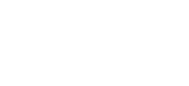 Further Themes
Other
Choice
It gives a choice to work with something that you feel much more confident with [or] you might learn new things.
Ideal assessment: Find your own problem and solve it.
I think, someone strength might have been the video, so I think the options are good to have, but I think it's just how you approach it
I can be quite a perfectionist and sometimes a written assignment can be a lot of work and energy.
It’s good to have options… [to] have that freedom rather than feeling you have to go with one thing.
Some people don’t like that many options.
The thing is I’m a slow thinker. So… written assignments would be good…
Some people are quick and some people are slow.
There's a fear you don't want to feel like “Oh, should I have done this”. You don't want to get much regret.
[It’s particularly difficult] if [marking] was a bit unfair.
[Choice of assessment format] can be overwhelming because we don't have those skills.
Authentic assessment/Authentic problems
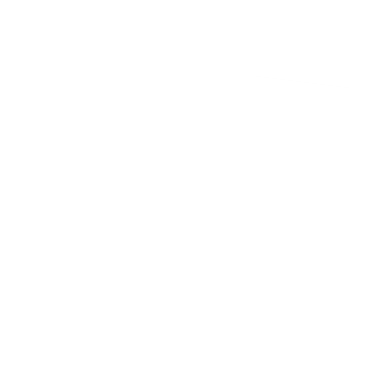 Authentic assessment: output appropriate for professional roles
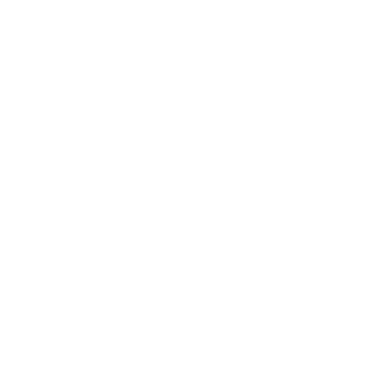 Authentic problems: input appropriate for professional roles
Authentic Assessment
Is realistic.
Requires judgement and innovation.
Asks students to 'do' the subject.
Replicates or simulates the contexts in which adults are 'tested' in the workplace.
Assesses the student's ability to efficiently and effectively use a repertoire of knowledge and skills to negotiate a complex task.
Allows opportunities to rehearse, practice, consult resources, and get feedback.
Authentic Problems
An authentic problem is similar in specification and context to the kind of problem a student can expect in the workplace.
Distinct from 'applied' problems.
Authentic problems:
Are often vaguely defined;
Allow students to use every tool at their disposal;
Encourages students to seek guidance from their lecturer.
Current Assessment:AuthenticAI-aware
PROBLEM SOLVING From 2023-24
A solar-powered satellite is on an elliptical orbit of the sun.Explore how much energy the satellite can generate per orbit, and per hour.What capacity batteries should the satellite carry?

An ion-engine provides a low, constant thrust for a spacecraft.Suppose a spacecraft in a stable earth orbit activates its ion-engine.What is the trajectory of this spacecraft? How fast does it go?

A spacecraft in a stable orbit around a planet is about to fire its engines. How does the direction the spacecraft is pointing affect its trajectory?

Suppose an object is moving around randomly in space.Will it ever reach earth?

Celestial bodies tend to be approximately spherical.Can we measure how spherical they are to compare them?
Problem Solving and Communication30 credits, level 5.
Students choose one vague prompt.
Submission is a group report and presentation (worth 15 credits).
Worked on in timetabled workshops with guidance and support from lecturers.
Rubric
“You are primarily being assessed on the approach you take to solving problems, rather than the actual solution”
Report (60 marks, group)
Introduction Formulation and Strategy (10 marks)
Problem Solving (30 marks)
Solution (10 marks)
Conclusion, Reflection and Further Work (5 marks)
Presentation (5 marks)
You give a thorough description of how you’ve approached the problem.
You explain what you have tried (that did and didn’t work), and identify which activities helped you progress.
You should describe how your group has interacted to work on the problem and what roles and responsibilities you agreed on.
Presentation (40 marks)
Oral presentation (20 marks, individual)
Supporting resources (20 marks, group)
“The module is stimulating and the lecturers make the subjects engaging.
It is fantastic that our classes were run at times outside the classroom, allowing us to visit places of interest together, explore and
share ideas. I honestly enjoyed every single class.”
Submission 1: Engine effects on trajectories 85% 
Simplifying assumptions
Geometric approach: identified 4 cases
Found appropriate theory on ellipses.
Solved IVP to obtain trajectories for 2 cases.
Implemented numerical methods in R for more general case.“we could not avoid several mistakes resulting in interesting, but not realistic trajectories or simply crushing our spacecraft within seconds… in the end we were able to produce functional code.”
Compared code with ChatGPT output.“It created formulas and calculations as if our object were on Earth’s surface.”
Reflection.
Submission 2: Satellite solar generation 42%
Large historic context.
Results reported and referenced rather than explored.
Assumptions weren’t explicitly addressed.
Skilful, but standard, evaluation of some interesting integrals.
Statistics
Mathematical Statistics30 credits, level 5.
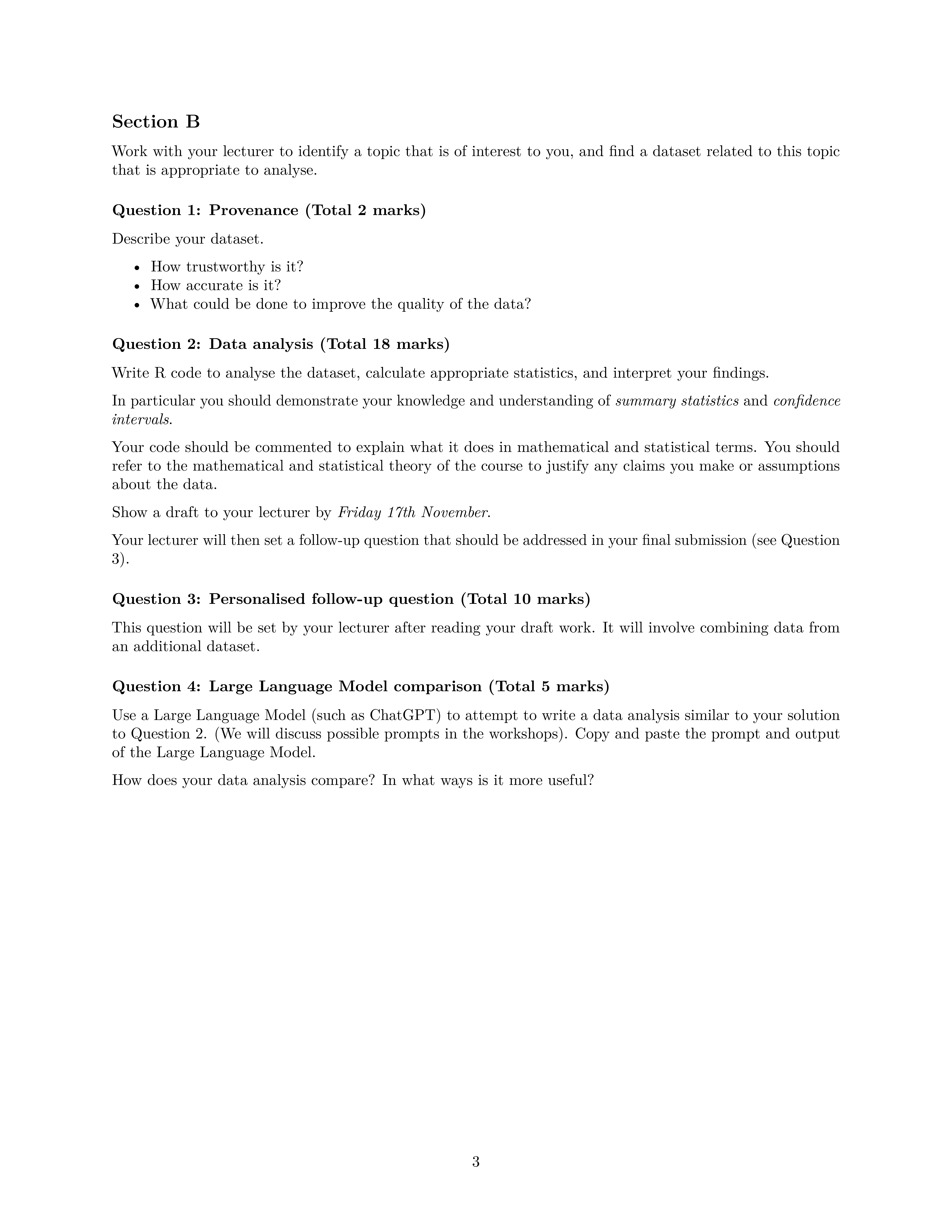 Problem of interest to the student
Explicit human judgement
Open-ended brief, but
Guidance on expected content
Guidance on epistemic links
Refer to our shared body of theory (not ChatGPT’s!)
Multiple contact points while completing assignment
Bespoke follow-up question:
Authentic! Graduates will work with clients.
Avoid “solved” questions on e.g. Kaggle datasets
Compare with ChatGPT output.
Authentic! Interviewees will need to demonstrate what they can offer over Ai.
Report 1:
Chosen dataset: “Sleep efficiency in Moroccan students”
Thorough analysis of various factors that affect sleep.
Bespoke question: “what about local temperature?” – required the student to join the data with historical weather data.
On ChatGPT: “It doesn’t determine what interesting variable could be for us, and just does every variable.”
Report 2:
Chosen dataset: “London Metropolitan police stop and search data”.
August 2023: City of London had 1 case of a stop and search, a firearm was discovered, but no further action was taken.
The student wrote paragraphs about this (out of genuine interest!)
Lots of high-quality analysis, with reference to the mathematical theory.
Bespoke question: “compare results with other months” – required the student to load large datasets.
“OpenAI was not able to produce short data analysis with sensible code”
Calculus
Multivariable Calculus
15 credits, level 5.
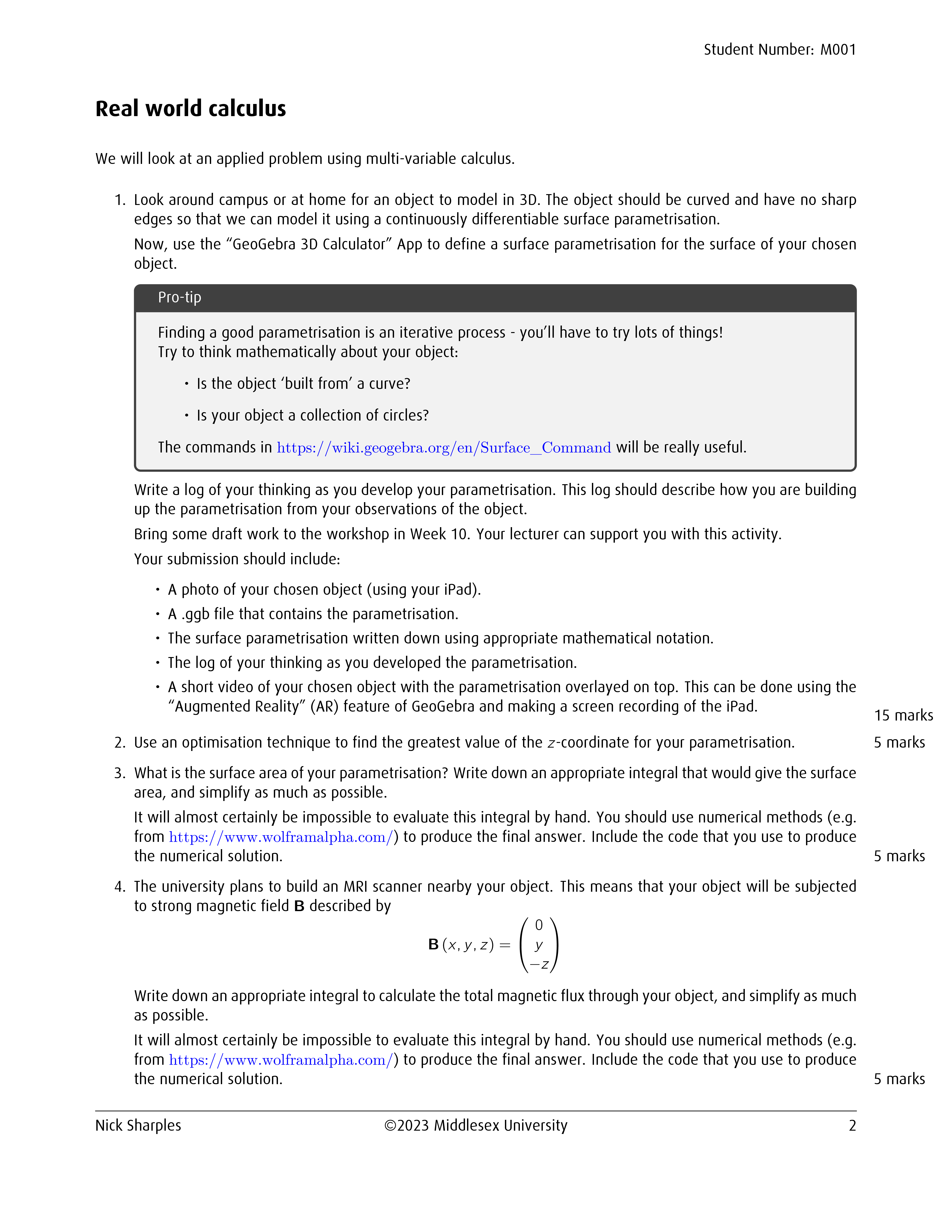 Problem of interest to the student
Explicit human judgement
Open-ended brief, but
Guidance on expected content
Multiple contact points whilecompleting assignment
Calculus
Let’s try a banana:
Bananas are curved.Let’s say the curve is a cubic.
Bananas can be sliced into circles.
Find the tangent plane to the curve.
Vary the radius of the circles.
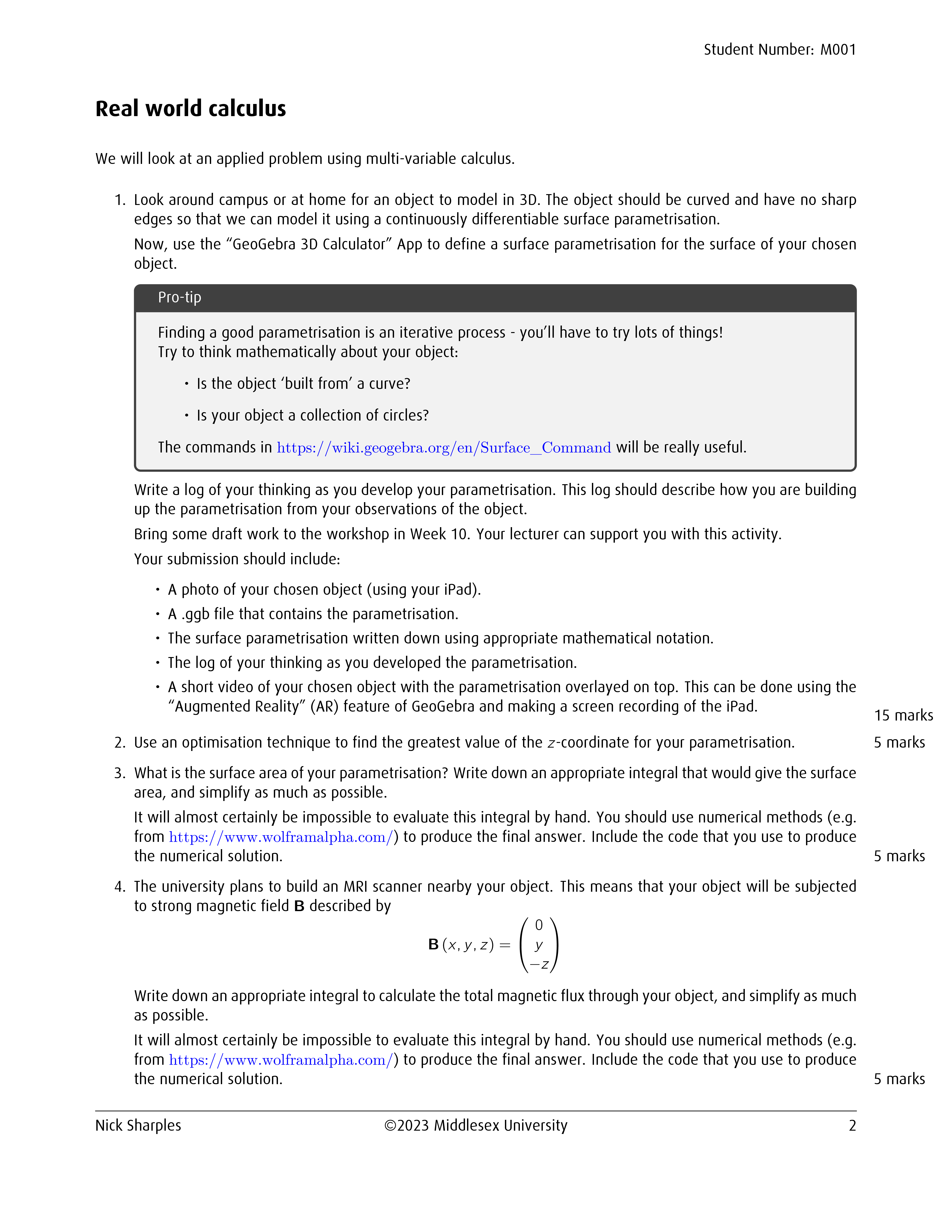 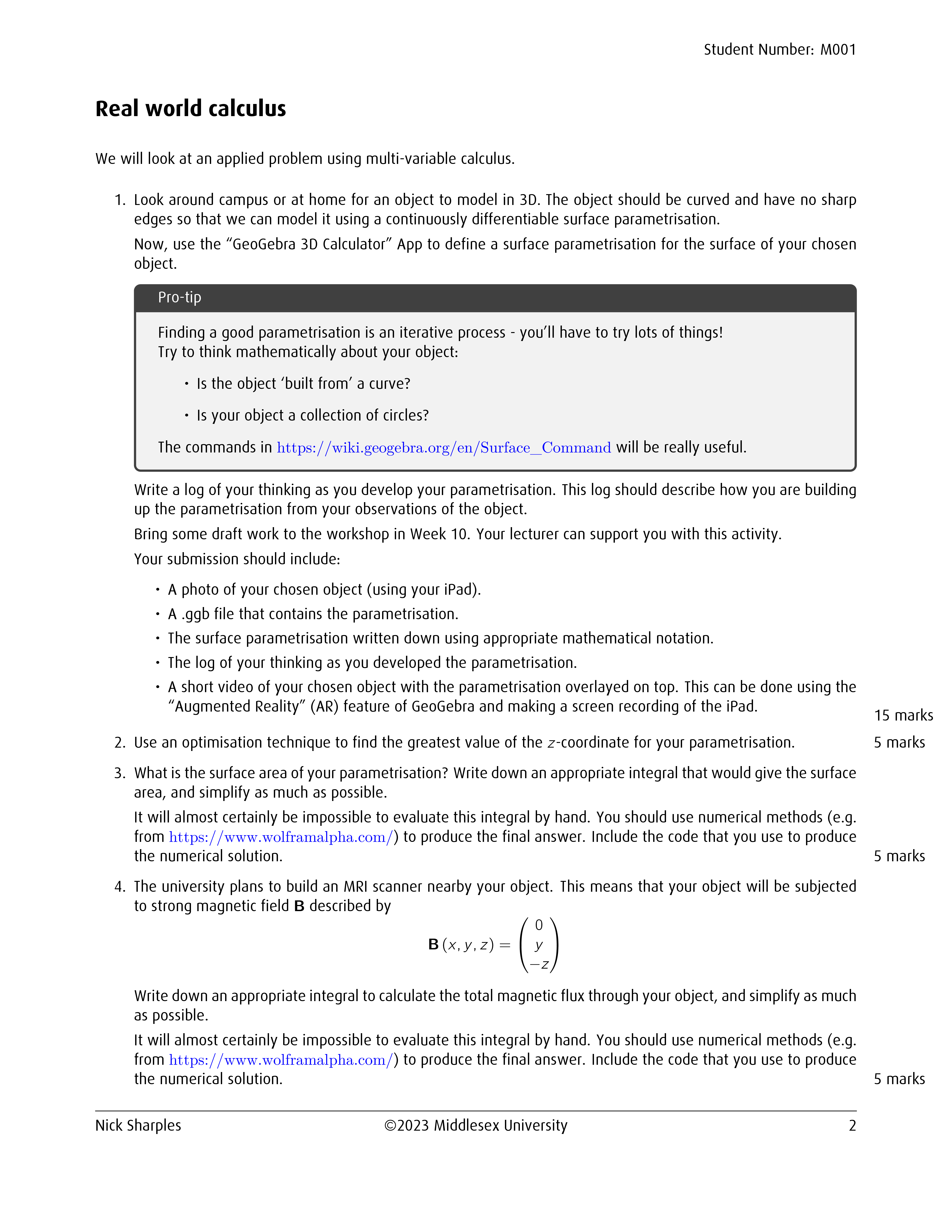 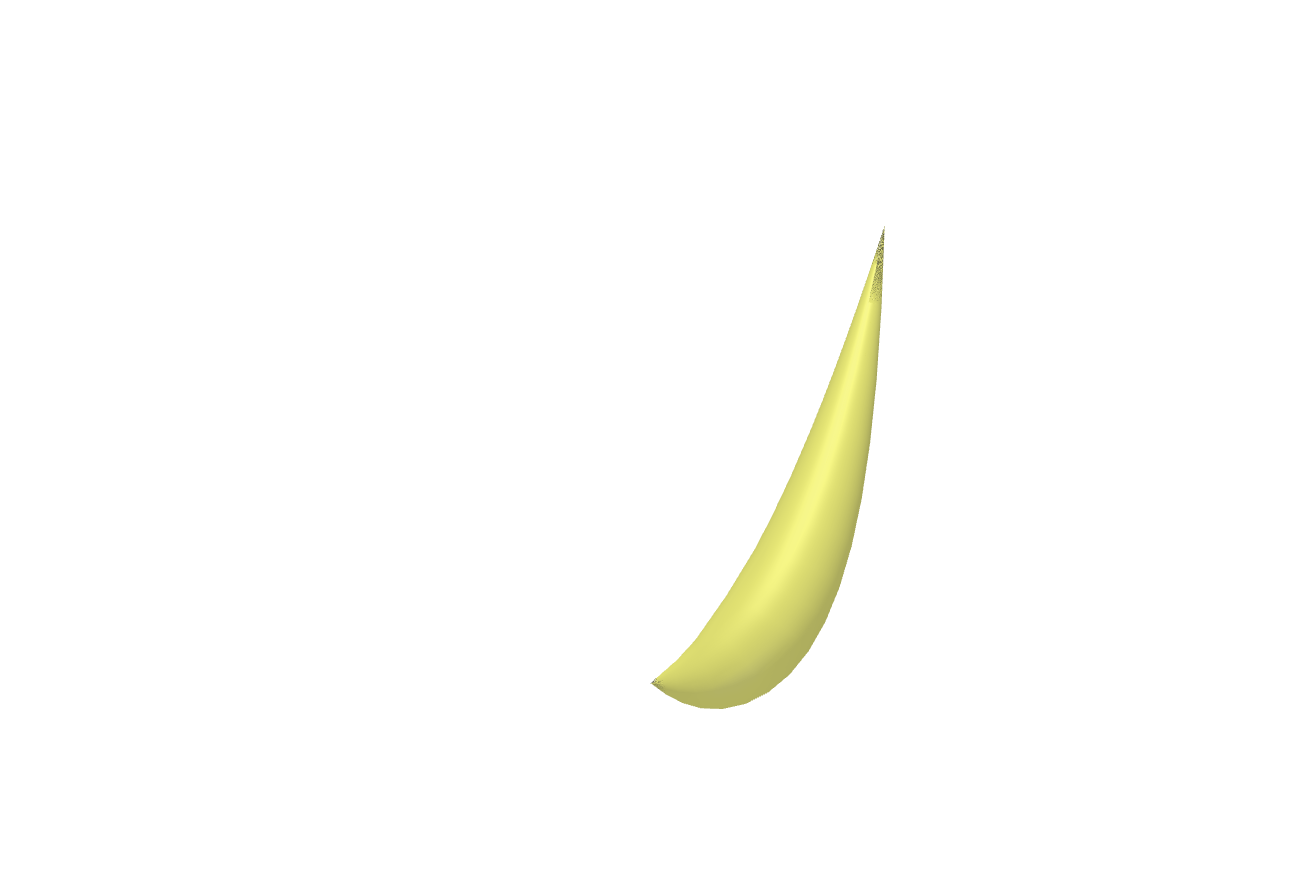 Calculus
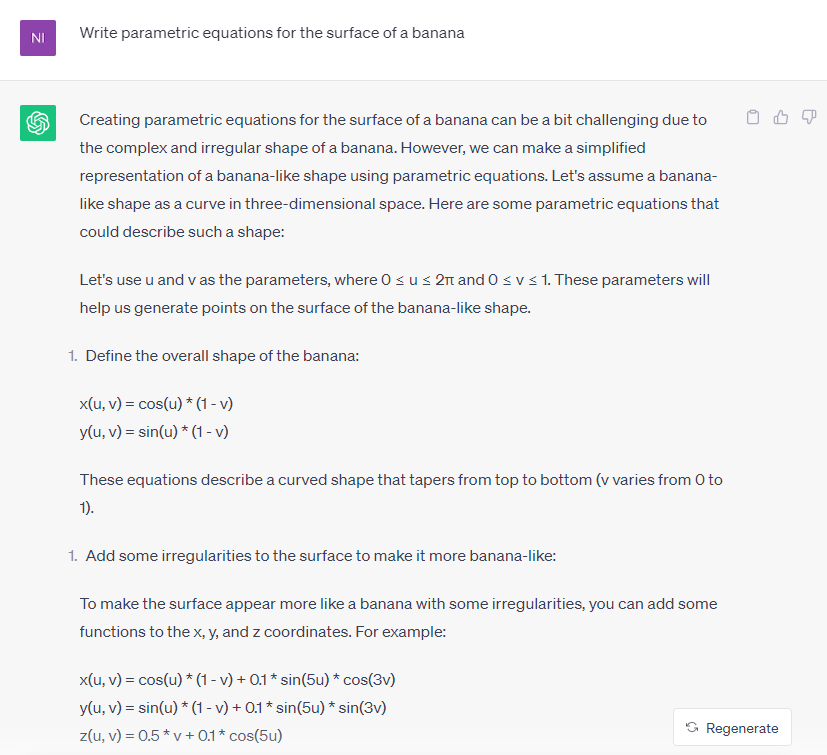 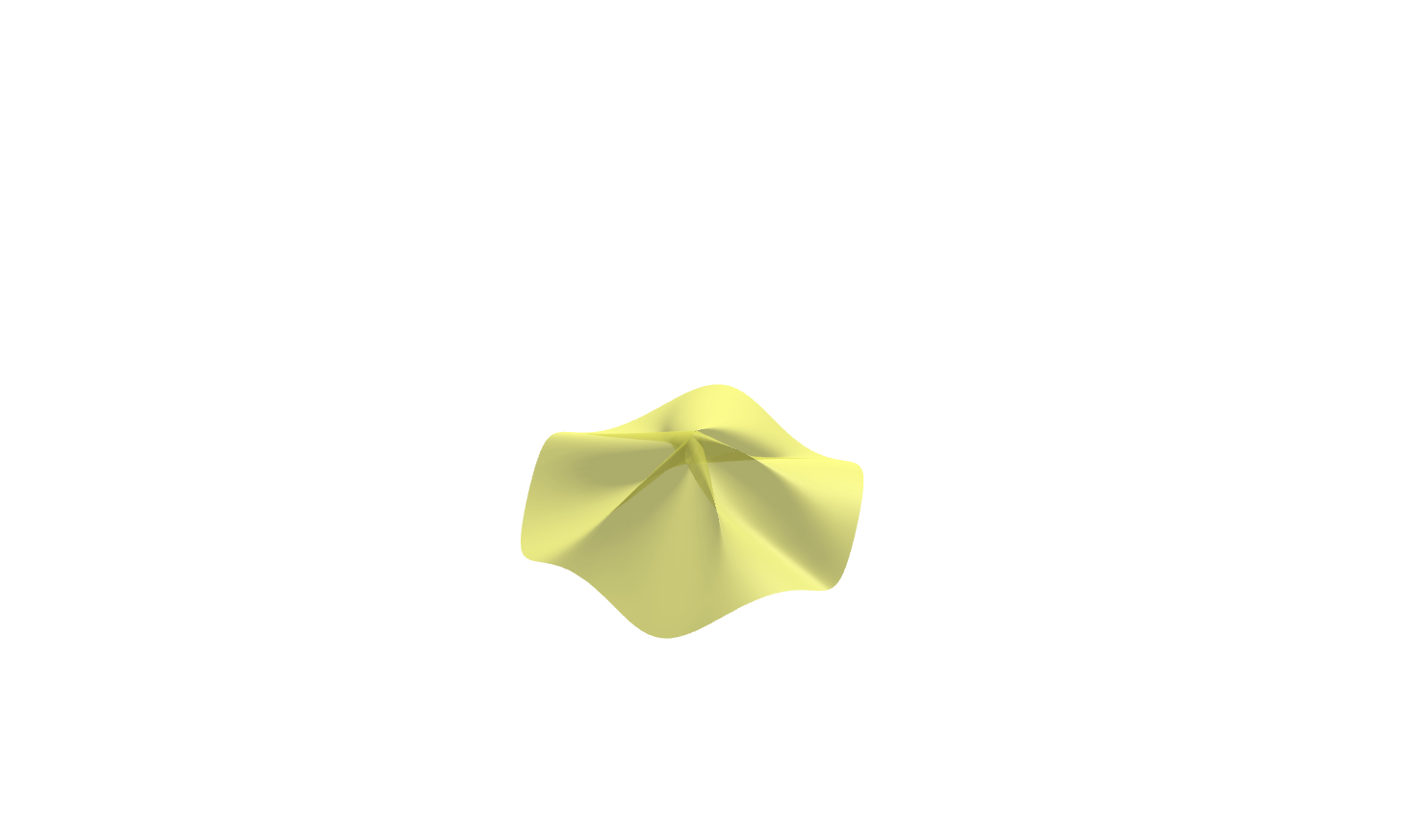 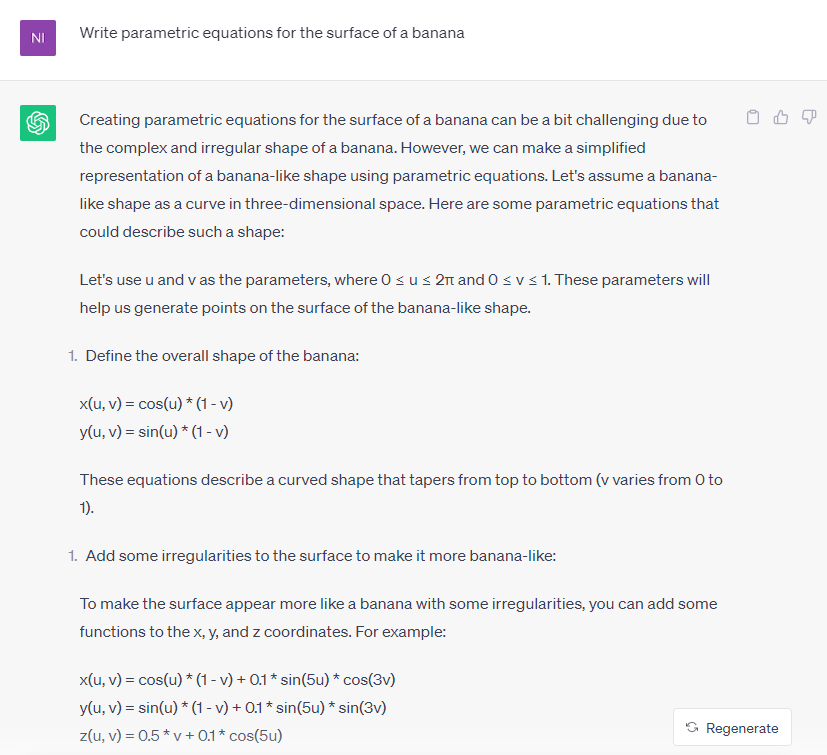 Calculus
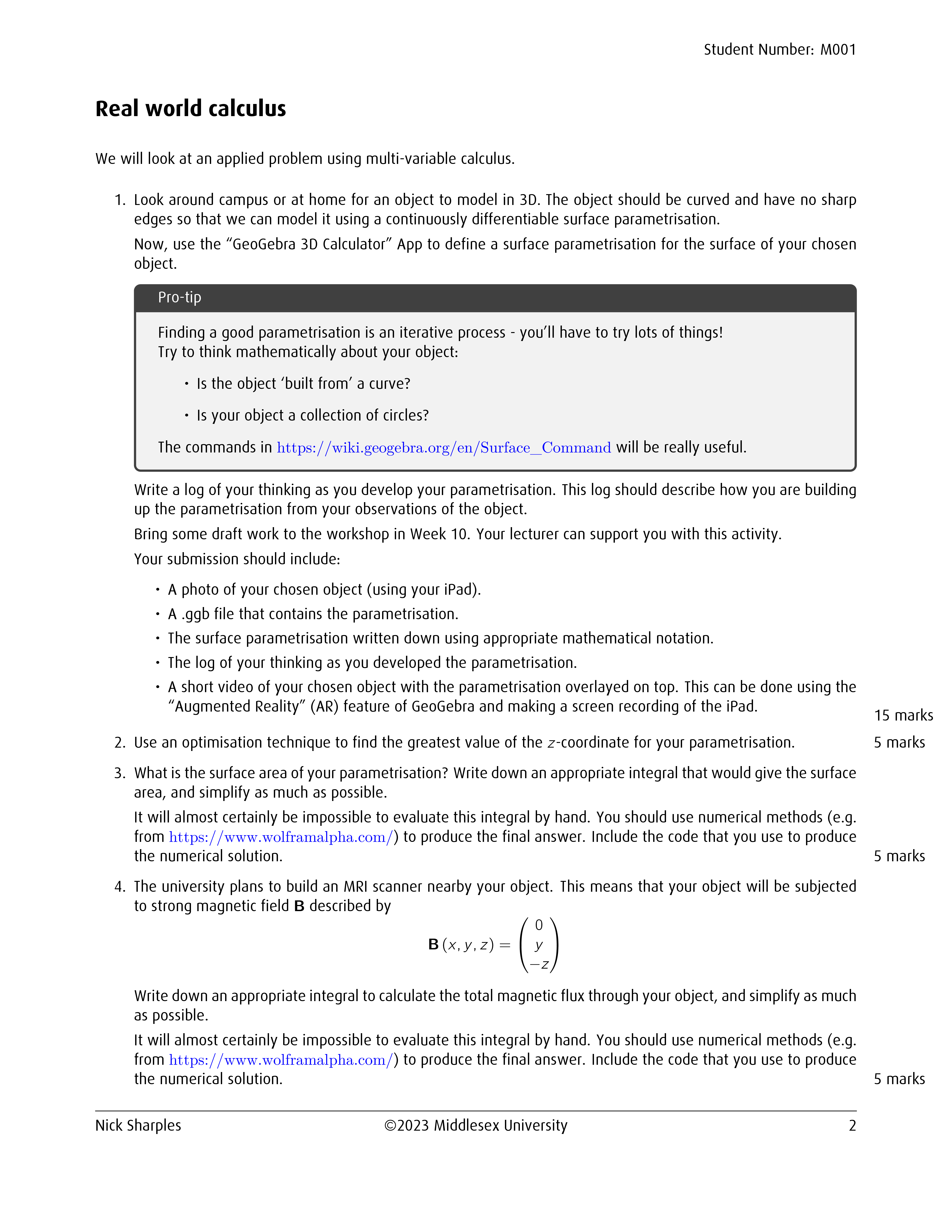 Further questions relate to the student’s object of interest.
Guide students to trusted tools (WolframAlpha)
Bespoke follow-up question:
Authentic! Graduates will work with clients.
Compare with ChatGPT output.
Authentic! Interviewees will need to demonstrate what they can offer over Ai.
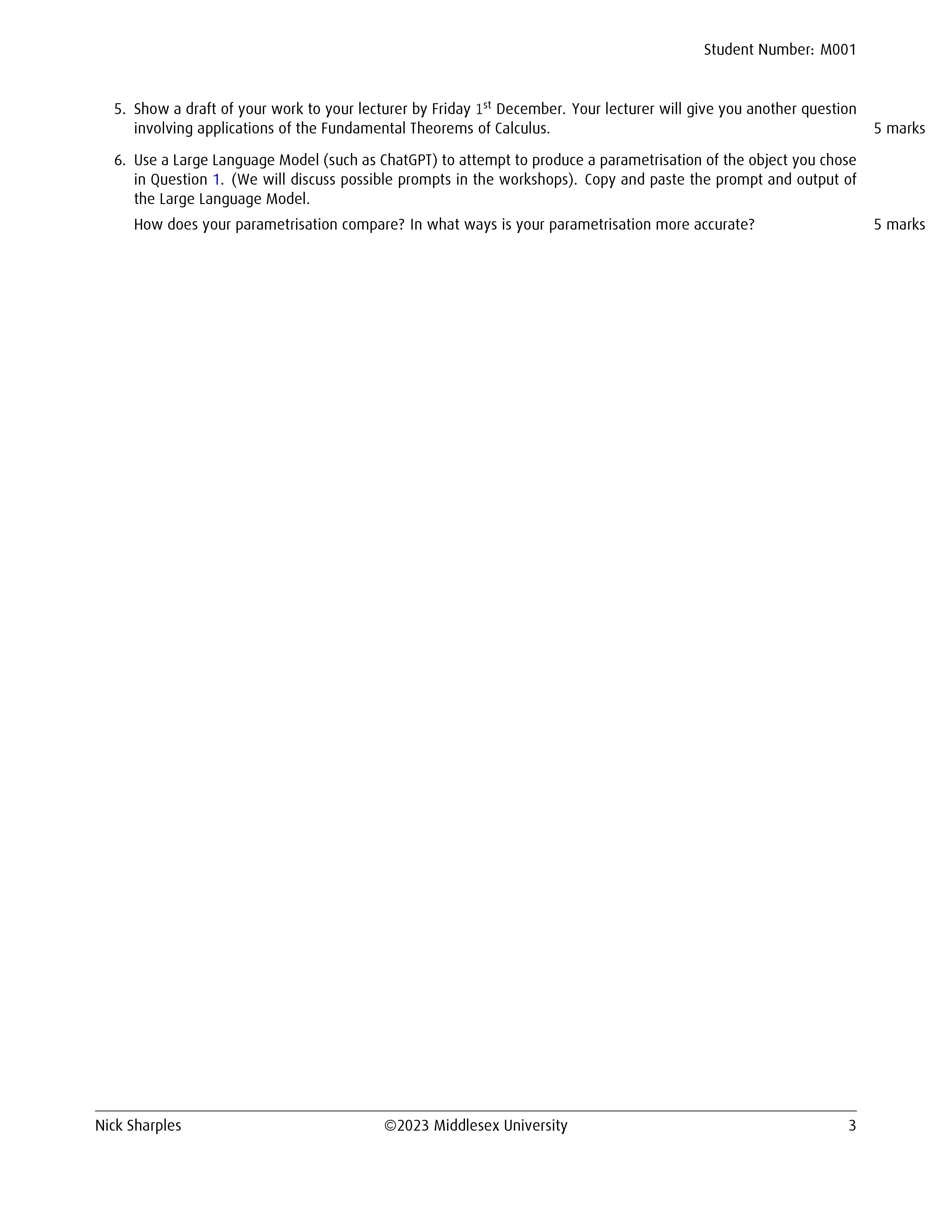 Other Modules
Coursework
some randomly generated questions
Presentations
Mini-projects
CETL-MSOR 2023: No-Exam Mathematics
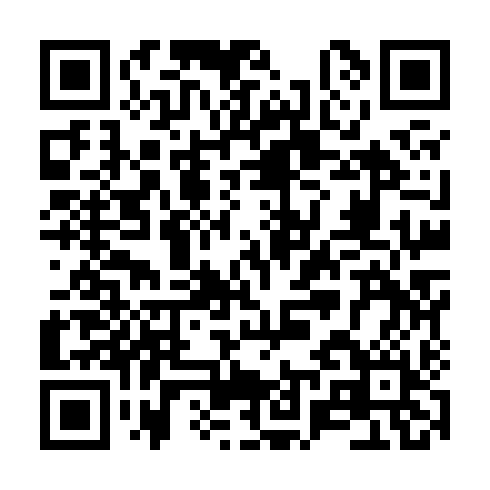 meshresearch.org/no-exam-mathematics/
Summary
No-Exam Assessment for Wellbeing
Exams are inequitable and can harm student wellbeing.
Coursework and continuous in-class oral assessment “interviews” preferred by (our) students.
Authentic problems: “real world”
Can be Messy, Vague, Open-ended
Not just “applied”
Develop employable skills.
Supported by others (collaborative / multiple lecturer contact points)
Dynamic (use bespoke follow-up questions)
Can be tailored to student interest!
Can be reflective – including about wellbeing!
Multiple contact points (in-class assessment) give opportunities for
checking in on students' progress and attitude and wellbeing for the assessment.
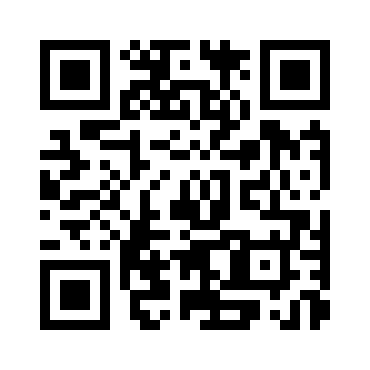 Questions?
meshresearch.org
MESH Research Group
Dr Brendan Masterson		b.masterson@mdx.ac.uk		@BrendanMasters4
Dr Nick Sharples 		n.sharples@mdx.ac.uk 			@nick_sharples
Dr Matthew Jones 		matthew.m.jones@ucl.ac.uk 		@doc_jones1
Dr Snezana Lawrence 		s.lawrence@mdx.ac.uk 			@snezanalawrence
Dr Alison Megeney 		a.megeney@mdx.ac.uk 			@DrAliMegs